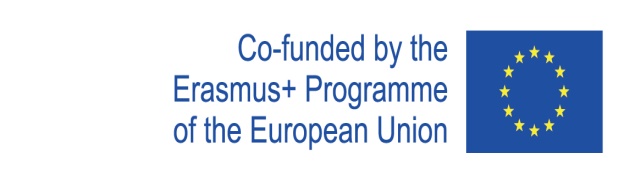 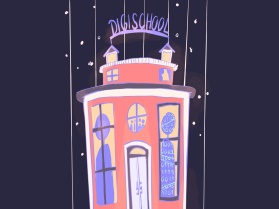 Digi School BIOLOGY The Leaf
2020-1-SK01-KA226-SCH-094350
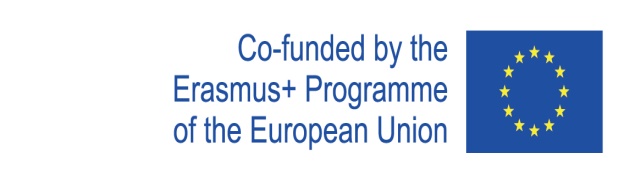 SUBJECT: BIOLOGY SEMINAR 
SPECIFICATION: The Leaf 
AGE GROUP: 18-19
1 LESSON : 45 min
2020-1-SK01-KA226-SCH-094350
‹#›
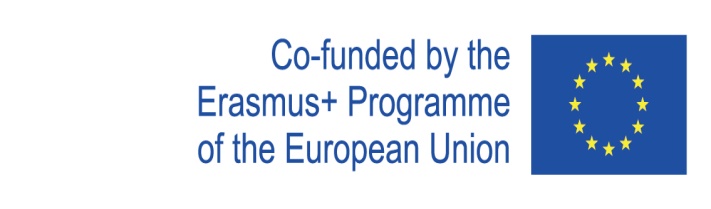 Or use diagrams to explain complex ideas
01
Characteristics and Functions
02
Structure
Types of Leaves
03
Teaching Materials
04
2020-1-SK01-KA226-SCH-094350
‹#›
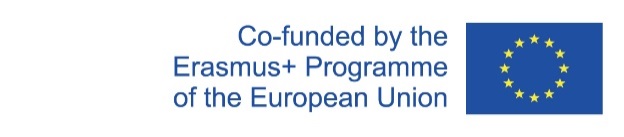 1
Characteristics and Functions
2020-1-SK01-KA226-SCH-094350
‹#›
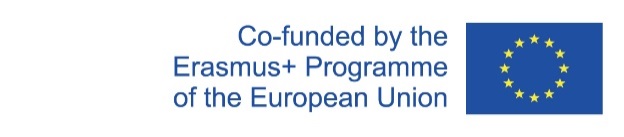 BASIC INFORMATION
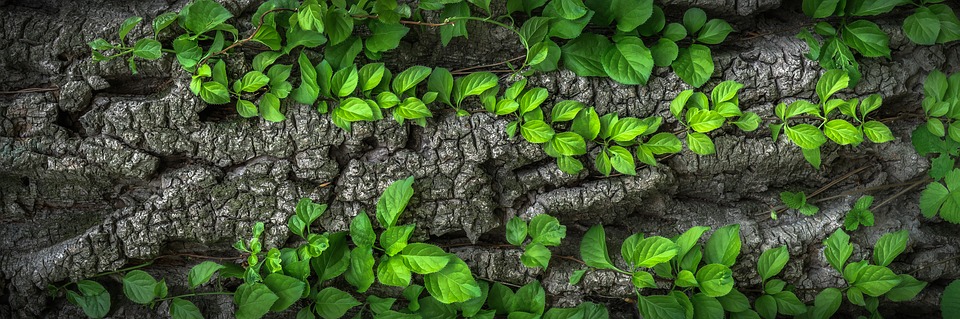 always above the ground
grows on the stem
seasonal organ, except for evergreens 

Functions of the leaf:

assimilation - photosynthesis
Gas exchange - mainly carbon dioxide and oxygen
transpiration  water evaporation
2020-1-SK01-KA226-SCH-094350
‹#›
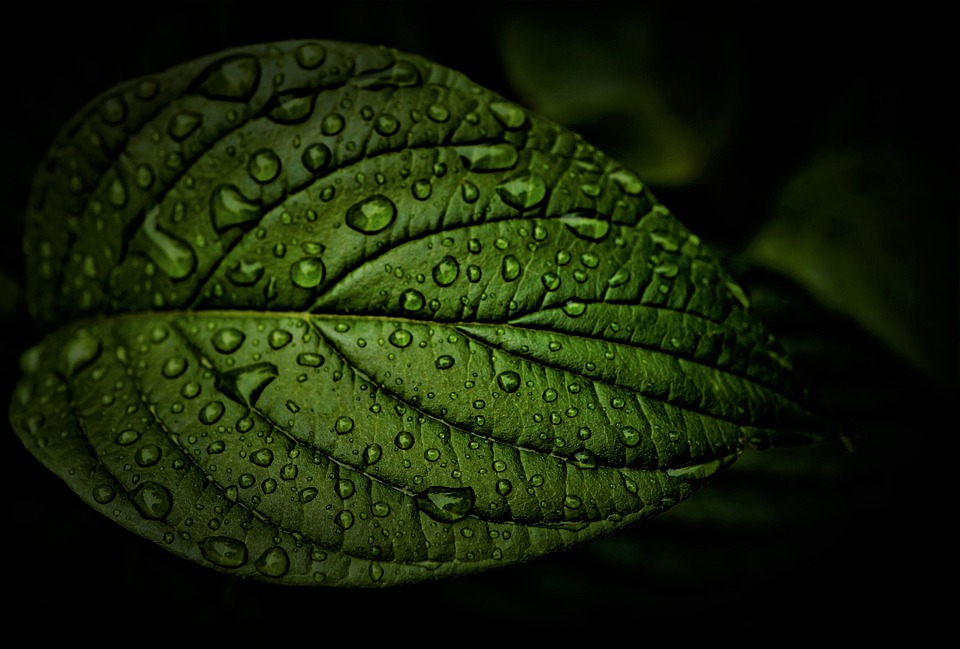 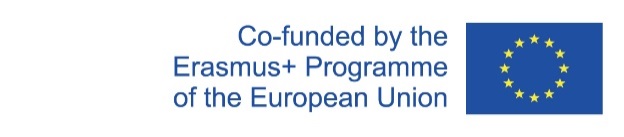 2
Structure
2020-1-SK01-KA226-SCH-094350
‹#›
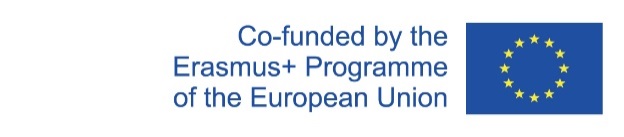 BASIC INFORMATION
Bifacial leaf
Upper epidermis
Mesophyll – palisade and spongy parenchyma
Vascular bundles – collateral/concentric
Lower epidermis
Typical for dicotyledons 
Monofacial leaf
The upper and lower epidermis are identical – with stomata
Vascular bundle
Typical for monocotyledons
‹#›
2020-1-SK01-KA226-SCH-094350
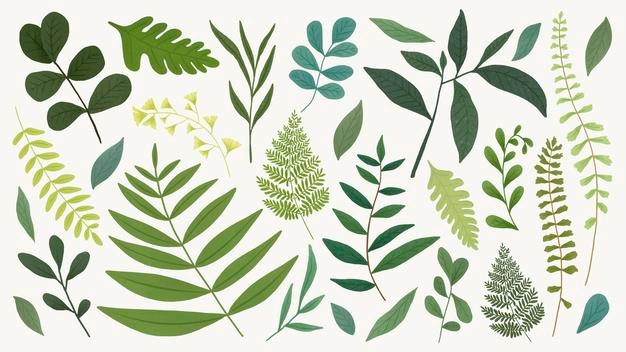 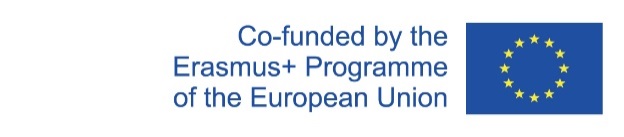 3
Types of Leaves
2020-1-SK01-KA226-SCH-094350
‹#›
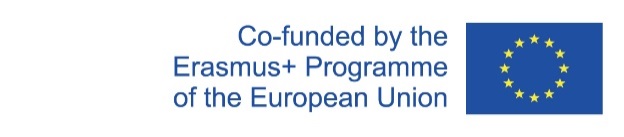 BASIC INFORMATION
By structure
By the margins of the blade
By the veins
By attachment to the stem 
By arrangement on the stem
2020-1-SK01-KA226-SCH-094350
‹#›
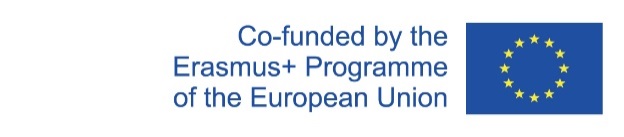 4
Teaching Materials
2020-1-SK01-KA226-SCH-094350
‹#›
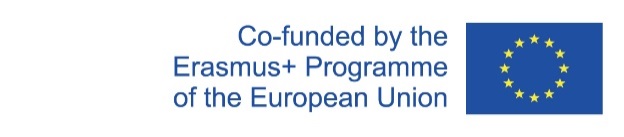 BASIC INFORMATION
Students work individually.
Every student has to do both activities.
At Wordwall they do the multiple-choice quiz. Quiz
Then at Wordwall they search for 8 terms connected with leaves. Wordsearch
The first student with all the correct answers wins.
2020-1-SK01-KA226-SCH-094350
‹#›
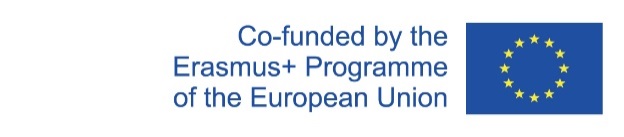 Vzdelávacie materiály
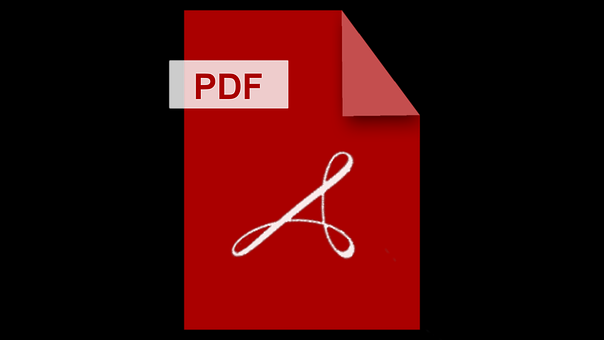 Notes
2020-1-SK01-KA226-SCH-094350
‹#›
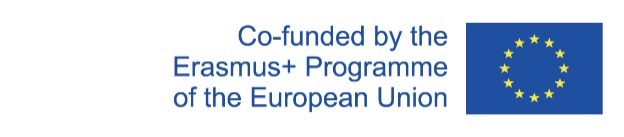 SOURCES
K. Ušáková a kol: Biológia pre gymnáziá 1 ISBN 80-10-00990-3
J. Višňovská a kol.: Biológia pre 2. ročník gymnázia a 6. ročník gymnázia s osemročným štúdiom ISBN 978-80-10-02286-1
J. Križan: Maturita z biológie ISBN 80-07-01145-5
2020-1-SK01-KA226-SCH-094350
‹#›
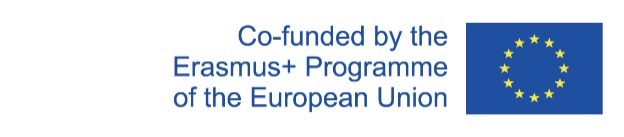 EN The European Commission's support for the production of this publication does not constitute an endorsement of the contents, which reflect the views only of the authors, and the Commission cannot be held responsible for any use which may be made of the information contained therein.
SK Podpora Európskej komisie na výrobu tejto publikácie nepredstavuje súhlas s obsahom, ktorý odráža len názory autorov, a Komisia nemôže byť zodpovedná za prípadné použitie informácií, ktoré sú v nej obsiahnuté.
2020-1-SK01-KA226-SCH-094350
‹#›